Inverse Problems, Constraint Satisfaction, Reversible Logic, Invertible Logic and Grover Quantum Oracles for Practical Problems
Marek Perkowski
Department of Electrical and Computer Engineering
Portland State University
Friday, July 10th 2020
What is an Oracle?
Technical aspects can be found in the paper and its references

Here I want to concentrate on fundamental ideas and our philosophy

So that everybody can start using these ideas in their related areas of research
Classical Boolean Circuits propagate signals only from inputs to outputs
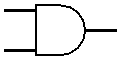 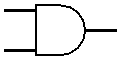 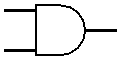 1
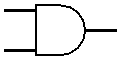 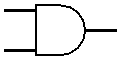 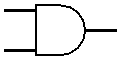 a b

c d
1
1
1
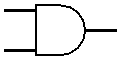 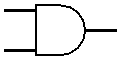 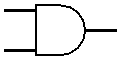 1
1
1
1
1
1
1
1
1
1
1
1
1
What is an Oracle in Quantum Computing?
A Boolean function with one output we will call an Oracle
Oracle is a fundamental concept in Grover Algorithm, which is the famous quantum algorithm with many applications.
Propagating signal through a combinational circuit from input to output is called evaluation of the oracle.
With input combination a=1,b=1,c=1,d=1 we need to propagate signal only once through this oracle to obtain value “1” on output.
The Essence of Quantum Algorithm of Grover
A gold ball in a box or a miracle of a quantum algorithm
We have one gold ball in a black box and 99 black balls.
We do not know anything about what is inside the box, other that there is a gold ball inside.
We reach to the box, if the ball is gold we are happy, otherwise we remove the black ball from the box and reach again.
We repeat this until we find the gold ball.
In the best case we find the ball in the first attempt, in the worst case - in the attempt number 100.
On average we need to reach 50 times to the box.
In quantum we need to reach only 100 =10 times to find the gold ball.
Why it is so?
The answer is  quantum superposition or quantum parallelism
Classical Gold Ball (illustrated with 4 balls)
4
3
2
1
We use a sequential search algorithm in a non-organized (uninformed) database (space)
Quantum Gold Ball
Black balls are shrinked
Initial quantum state
Processor for ball 1
1
Processor for ball 2
Second iteration of Grover Loop
Measurement
First iteration of Grover Loop
2
Processor for ball 3
3
3
The winner is
4
Processor for ball 4
time
Gold ball grows
4 processors
We use a parallel search algorithm using superposition in Hilbert Space
[Speaker Notes: Every potential solution has a hypothetical processor]
Modern Quantum Computer is a Hybrid Machine
Classical Computer
Boolean Algebra
Special Controller
Sequential pulses that control qubit transformations
Problem specific data
Initialization
Measurement
Calculations
Quantum Mechanics
Quantum states in Hilbert Space
Quantum states in Hilbert Space
Classical binary States
Grey Rectangle here is a Hilbert Space
1000 qubits = 21000 “processors”
Conclusion on Grover
Power of quantum computing is in very high parallelism.
Having 2 particles is equivalent to having 4 computers.
Having n particles means that we have a parallel computer with 2n processors.
Now there are universal quantum computers with 100 qubits (particles).
This means 2100 processors working in parallel.
But this parallelism is not for all problems.
Let us go back to oracles
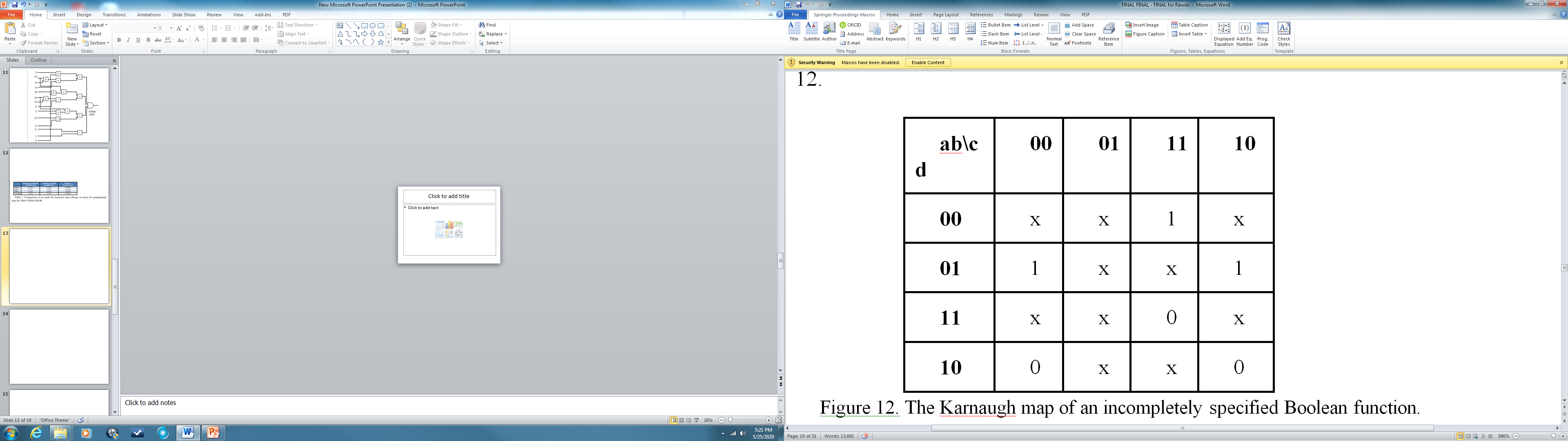 Boolean Function formulation of the Gold Ball problem
a,b\c,d
Now the gold ball is a “1”, the black balls are the “0”.
I want to find for which combination of input a,b,c,d the output is 1.
I do not know what is the function, I can only guess the inputs and check the output.
This is like a testing problem.
I give one minterm at a time.
In the worst case I need to test 16 minterms.
In the best case I need to test 1 minterm,  on average I need 8 minterms.
Grover will find the solution in 16 = 4 tests.
0
0
0
0
0
0
0
0
1
0
0
0
0
0
0
0
True minterm
False minterm
Assume that the oracle circuit of function F2 is just a tree of two-input AND gates with 64 inputs in total.
To find the 1 of function, the oracle in classical logic would be evaluated 264 number of times.
Grover Algorithm would evaluate the oracle “only” 2^ (64/2) = 232 times which may be also not practical. 
However, in Invertible logic in which one propagates the signals from output to inputs, the Invertible Logic method would need only one evaluation of the oracle realized with invertible gates
Inverse Problems
Inverse Problems for functions
Inverse Problems for relations
domain
co-domain
1
c
b
a b c d e f g h
2
1 2 3 4 5 6
a
RELATION
3
e
d
f
g
4
a b c d e f g h
What are all letters that map to number k ?
5
1 2 3 4 5 6
h
6
F=1111
What are all letters that map to number k ?
Is characteristic function satisfied?
Characteristic function
[Speaker Notes: Domain codomain]
Examples of Inverse Problems solved by Invertible Logic
1
1
adder
adder
3
?
2
2
0
?
adder
adder
3
3
3
?
1
adder
3
2
……
3
adder
3
0
… but also…. Generalized Inverse Problems
Signal propagation in all directions
1
1
adder
adder
3
3
2
?
Integer Factorization
5
?
multiplier
multiplier
15
15
Cryptography
Quantum cryptography
Post-quantum cryptography
3
?
3
multiplier
15
5
……
1
multiplier
15
15
[Speaker Notes: Some inputs , some outputs]
Reversible Logic
Notation for Classical Boolean Logic Gates and Invertible Logic Gates
a
a
a
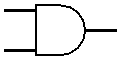 a * b
b
INVERTER
AND
a
ab
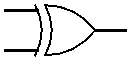 b
a
EXOR
a + b
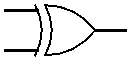 b
These gates propagate from inputs to outputs
OR
Notation for Reversible Logic Gates
a
a
Inverter
a
a
.
a
a
a
a
Controlled-NOT or Feynman Gate
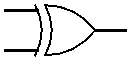 ab
ab
b
b
.
a
a
a
a
Controlled-Controlled-NOT or Toffoli Gate
.
b
b
b
b
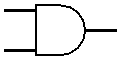 c
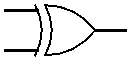 abc
c
abc
In quantum realization they allow for superposition and entanglement
These gates are in reversible logic. Propagate from input to output or from output to input.
Reversible Circuits from Reversible Gates
Truth Tables
These are reversible functions, one-to-one mappings or permutations.
These are also reversible gates from which reversible circuits are composed.
Schematic Diagram
This is an example of a circuit created from reversible gates without ancilla bits. 
The corresponding function is reversible.
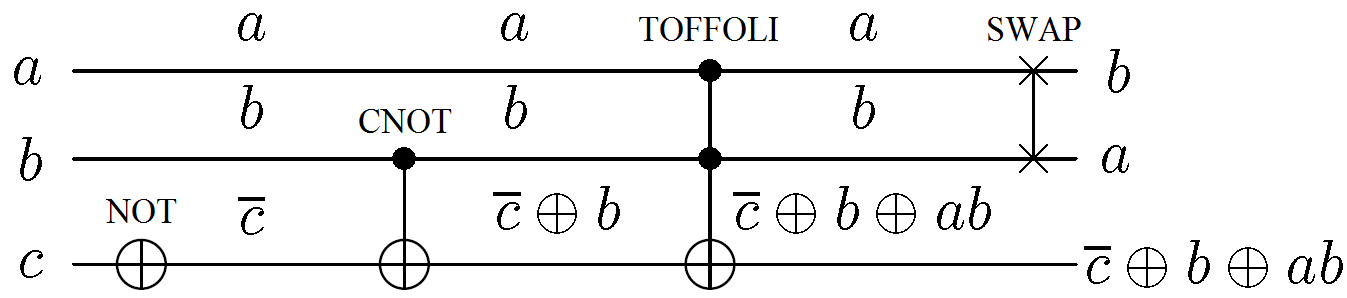 Hadamard Transform
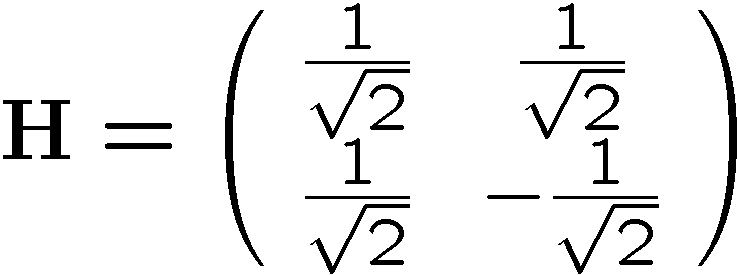 Single qubit
H
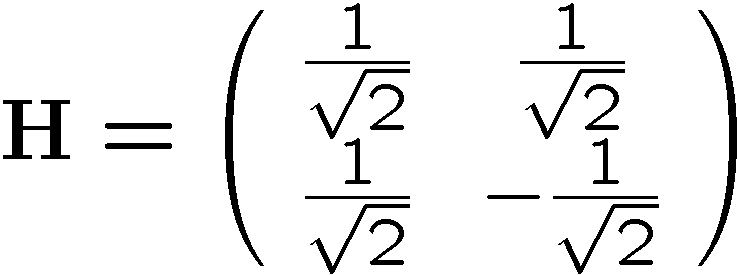 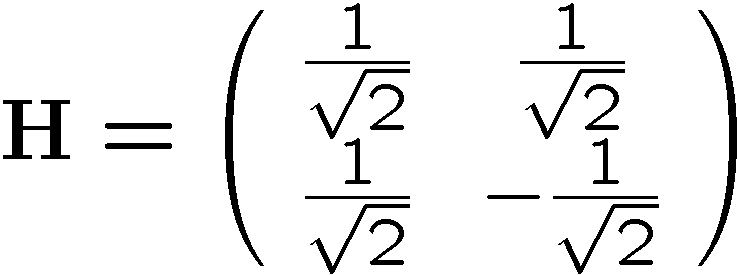 =

H
H
=
1/2
Parallel connection of two Hadamard gates is calculated by Kronecker Product (tensor product)
Here I calculated Kronecker product of two Hadamards
Hadamard Transform
|0
H
1/2|00+1/2|01+1/2|10+1/2|11
H
|0
After vector of Hadamards we have equal superposition of all states from my problem space
Invertible Logic
What is Invertible Logic?
Invertible Logic algebraically is exactly the same as classical Boolean Logic.
The only difference is that the invertible logic CIRCUIT can just propagate signals:
From inputs to outputs
From outputs to inputs
From any subset of inputs and outputs and internal signals in any direction.
Invented by Professor Datta from Purdue as a result of investigation of Deep Recursive Neural Nets.
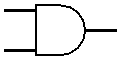 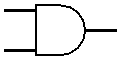 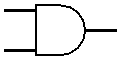 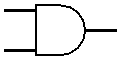 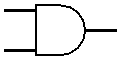 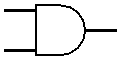 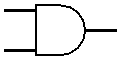 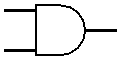 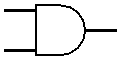 a b

c d
1
1
1
1
1
1
1
1
1
1
1
So now, in only one evaluation of oracle we find the solution a=1,b=1, c=1,d=1. F = abcd.
This is an example of Inverse Problem
For n=64 variables the quantum Grover  Algorithm will need to evaluate the Oracle 232 times. NOT GOOD.
Invertible Logic will find solution in only one evaluation of oracle.
Few important points
The creator of the oracle does not know the function like we can see it in a Karnaugh Map.
He can create the oracle as a circuit without knowing the function.
This oracle can be evaluated using:
A classical Boolean Oracle
A Quantum Oracle
An Invertible Logic Oracle.
How Invertible Logic works?
1
Deterministic propagation
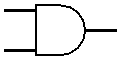 1
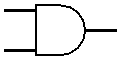 1
1
0
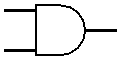 0
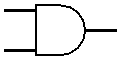 0
0
Non-deterministic propagation
0
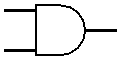 0
1
1
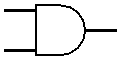 0
0
Similarly we can analyze any Boolean Gate or block such as adder
How Invertible Logic works?
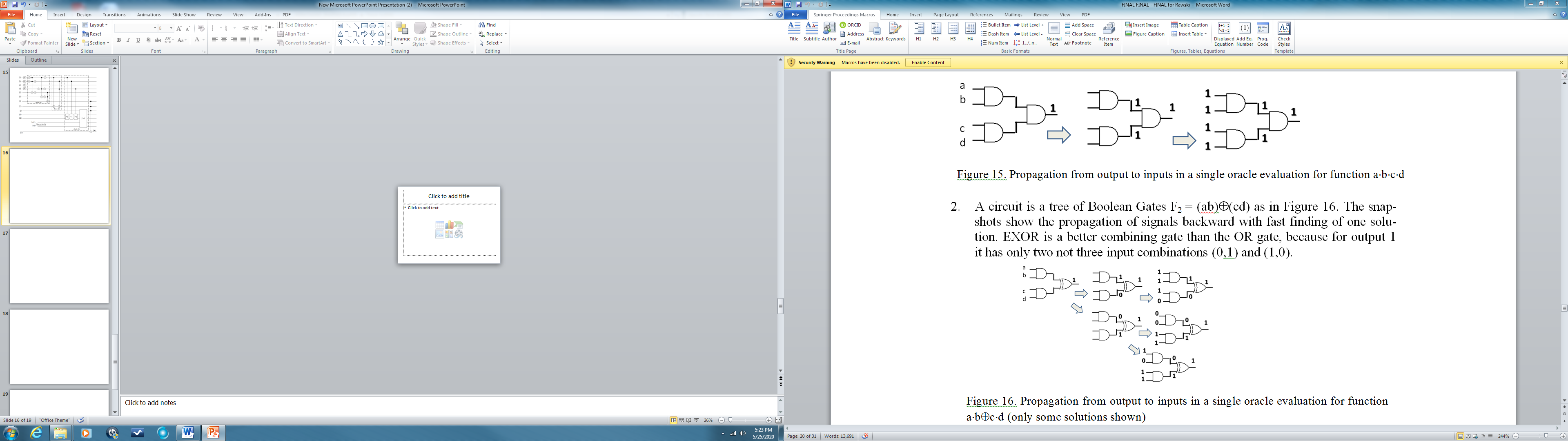 Fig. 16
Invertible Logic solves Inverse Problems.
Graph Coloring
Integer Factorization
Cryptology
Bitcoin
Puzzles
Electronic Design Automation
Inverse Kinematics
And every problem described by an oracle
Invertible Logic is a general concept
It is in principle not related to any technology
A Dream of Universal Method “to Solve All Problems”
Old History of Universal Method for Problem Solving
Raymond Lullus (1232-1316)
Universal Method
Mappings, syllogisms, graphs, MV logic
Symbols, diagrams, relations
Rene Descartes (1596-1650)
Every Problem can be reduced to a single Algebraic Equation
Linear algebra
Every Problem can be reduced to a single Boolean Equation
George Boole (1815-1864)
Boolean algebra
Stanley Petrick (1931-2006)
Claude Shannon (1916-2001)
SAT solvers and NP theory
Pyne and McCluskey
Grover
Oracles
Many, many papers
Every Problem can be reduced to solving an oracle
The research presented in this lecture
George Boole said:
Describe a problem by a set of simple logic equations.
Convert the set of these equations to a single logic equation.
Solve this equation to get all answers.
“universal method” to solve logic problems
History and Ideas
Constraints Satisfaction Problems
Hopfield Nets
Inverse Problems
Boltzmann Machines
Oracles
Optimization Problems
Deep Learning Boltzmann Machines
Generalized Oracles
Magnetic Spin Technology
PSU Methodology to Solve Problems
Perkowski 1981-2020
Prolog Software
Invertible Logic
CMOS
FPGA
Quantum domain
Classical Boolean Logic
Magnetic Spins
Other non-quantum nanotechnologies
Quantum Invertible Logic
Grover Algorithm
Quantum Walk
What is my achievement?
People who work on Invertible Logic do not have a methodology to develop oracles.

We combine our methods of classical, reversible and invertible logic to build a very large class of oracles and reduce problems from various areas to building oracles.

Optimization Problems are reduced to sequence of oracles with modified constraints.
Constraint Satisfaction Problems
Constraint Satisfaction
Given is a set of arithmetic, Boolean, Predicate and other constraints on a set of variables.
Find all vectors of values of variables that satisfy all constraints
Given is a set of arithmetic, Boolean, Predicate and other constraints on a set of variables.
Find all vectors of values of variables that satisfy as many as possible constraints
Optimization
Given
 is a set of arithmetic, Boolean, Predicate and other constraints on a set of variables
Cost function.
Find all vectors of values of variables that satisfy all constraints AND optimize the cost function
Constraint Satisfaction Problems
Two-level logic minimization
Finite State Machine Minimization
FSM encoding
Concurrent encoding and minimization of FSM
Ashenhurst-Curtis Decomposition of Logic functions.
Minimum Set of Support
Rule Minimization
Binate Covering
Unate Covering
Logic methods of Machine Learning.
Generalized Traveling Salesman
Generalized Knapsack
Shortest Path and several robot planning tasks
Graph Coloring
Maximum Clique
Maximum Independent Set
SAT and MAX-SAT
8 Queens
Logic Puzzles
Integer Linear Programming
Partition Calculus Problems
POS to SOP conversion
FPRM Minimization
Perkowski
Yiwei Li
Sharavana Kumar, visitor from India
Test generation
Cryptography
Logistic problems
Non-linear Algebraic equations
Wei Zhang, visitor from China
Peng Gao
Wenjun Hou, high school
Jacob Viertel from Germany
Example of CSP – Graph Coloring
1
This graph G1 needs three colors
These two graphs need two colors
This graph colored with one color
3
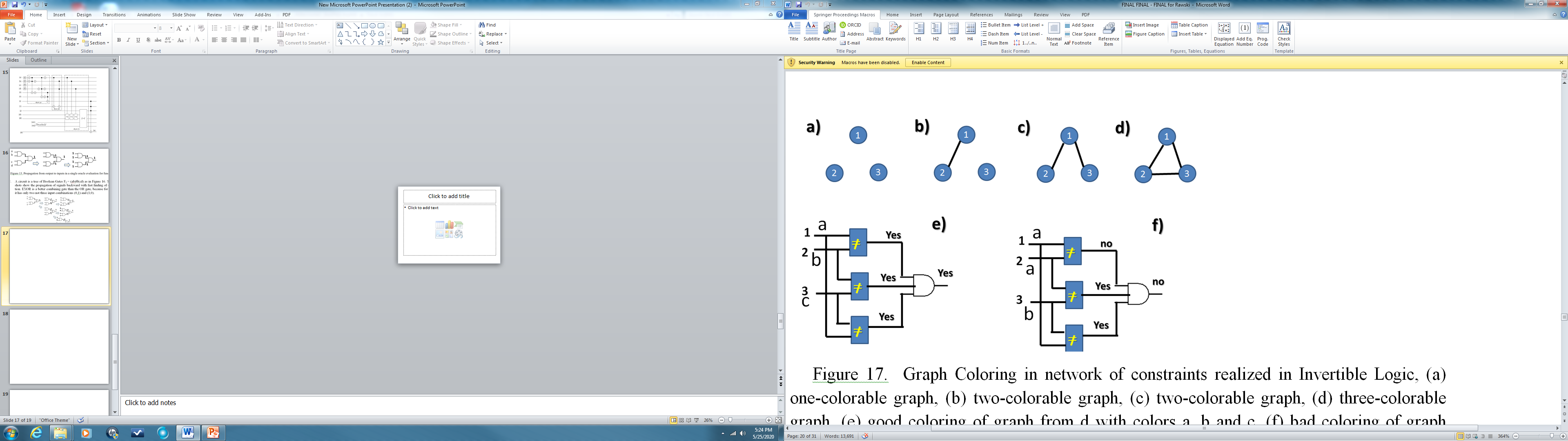 2
Chromatic number of our graph is 3 because we cannot color it with 2 colors a and b
Oracle for coloring graph G1
a
c
b
Example of CSP – Graph Coloring
1
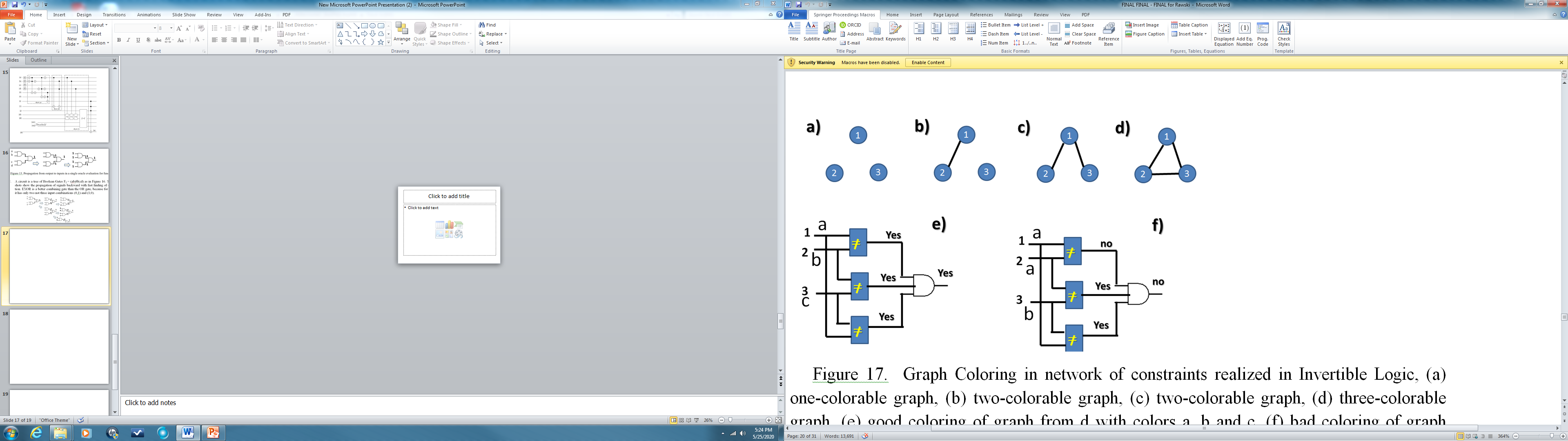 Our Methodology – what we do with the oracle?
Oracle for coloring graph G1
3
2
Our methodology creates such general oracle from the specification
a
c
b
Backtracking Simulator in PROLOG
Reversible Logic
Linear Programming
Standard Boolean Gates
Standard Boolean Gates converted to Hamiltonians
Quantum Circuit
Quantum Simulator
IBM quantum computer
FPGA
FPGA with Random Number Generators
We think about gates and blocks as characteristic functions or relations
1
Think about a gate (a block, a Hamiltonian) as a little processor  that likes to minimize its energy
I like it. I have minimum energy, I am happy, let us keep my state this way
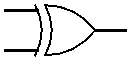 1
0
0
I like it. I have minimum energy, I am happy, let us keep my state this way
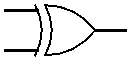 1
I am happy again
1
1
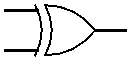 1
0
1
I hate it. I do not have minimum energy.  I need to change signals.
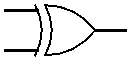 1
1
1
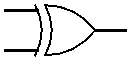 0
1
Methodology to solve Constraint Satisfaction Problems and Optimization Problems based on Generalized Oracles
Key points of our methodology
Bottom-up rather than Top-Down
Gates and blocks, not Unitary or Permutative Matrices
Use libraries
Blocks: logic, arithmetic, predicates, problem-specific (like controlled counters)
Subset-of-set, versus permutative, versus mappings, versus combinations without repetitions, etc.
Encoding of data (short codes, one-hot, thermometer, etc)
Calculate abstract complexity such as number of iterations of oracle.
Calculate detailed complexity in terms of number of qubits, number of gates, number of pulses, etc.
Reusing of problem reductions, design tricks and verified blocks
Special synthesis algorithms for symmetric functions, ESOPs, PSOE, factorized forms, adders, controlled-adders, constant-multipliers, comparators, etc. = we use engineering design practices.
Using QSHARP, QISKIT, QUIPPER
Using Prolog for Oracle Simulation. 
Ternary logic.
Grover Algorithm and Quantum Oracles
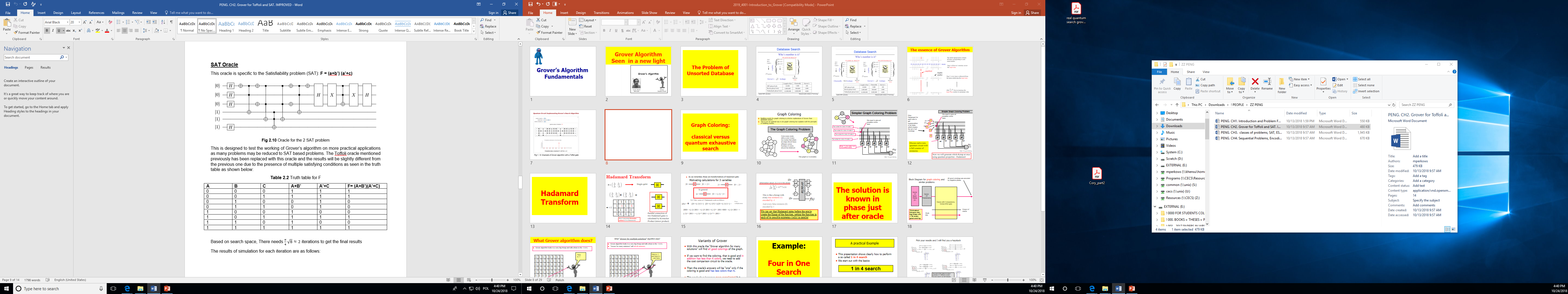 Second Example
Inversion by mean
Weight 16
Weight 8
Remember weights
Weight 4
Weight 2
Weight 1
oracle
One repetition of GroverLoop for 2-SAT Problem, full circuit has two
Problem has 4 solutions, as shown in Truth Table 2.2.
Numbers for solutions
2+1=3
0
1
4+2+1=7
2
3
4
5
16+4+2+1=23
6
7
16+8+4+2+1=31
This would be for 2 variables
Superposition
RESULTS OF FIRST ITERATION
1/2|00+1/2|01+1/2|10+1/2|11
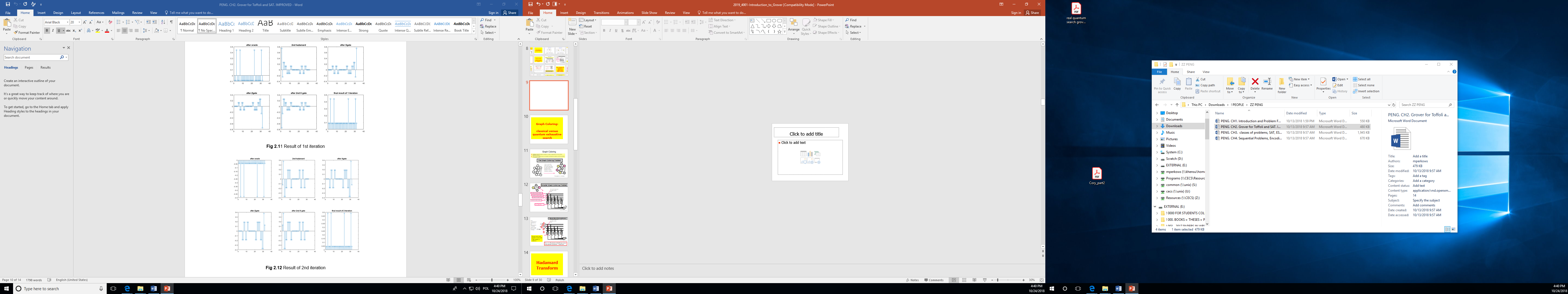 After vector of Hadamards  all solutions are equally probable

After oracle solutions are in negative phase
32
Magnitude  of our 4 solutions is amplified
Phase of our 4 solutions is different
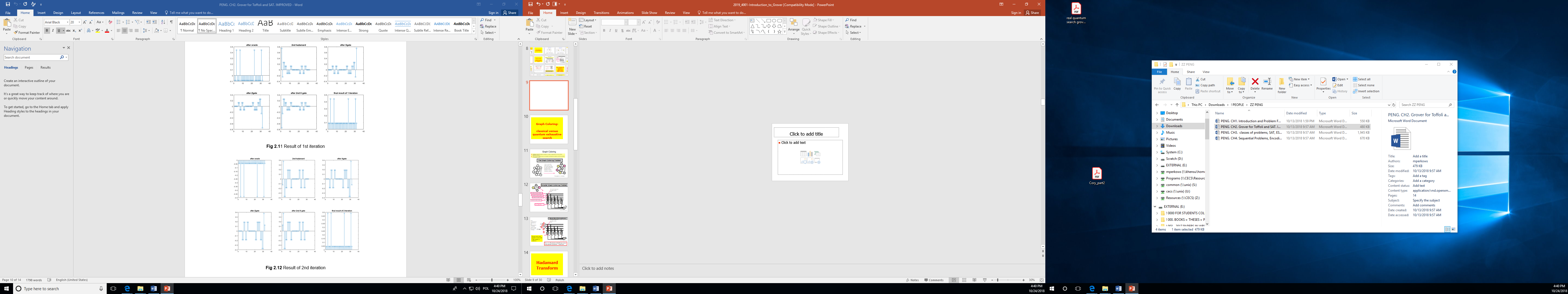 Magnitude  of our 4 solutions is amplified
Let us compare states after first and second iteration
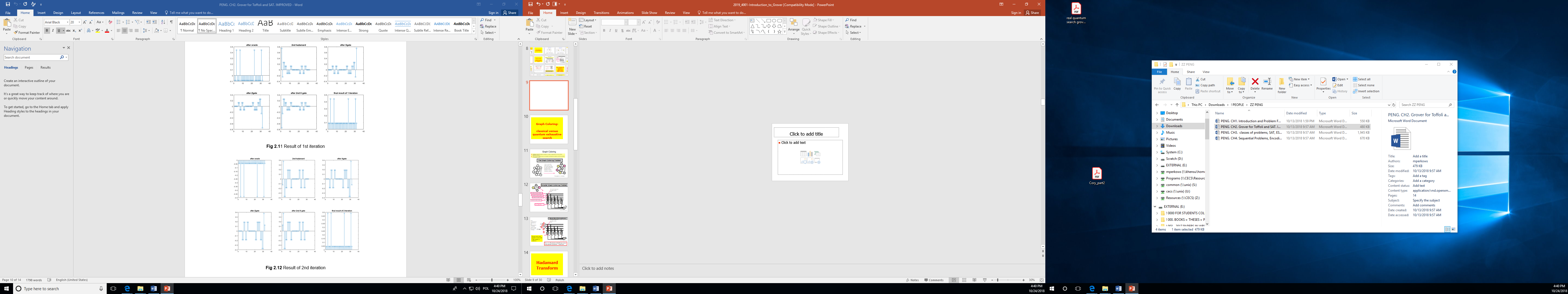 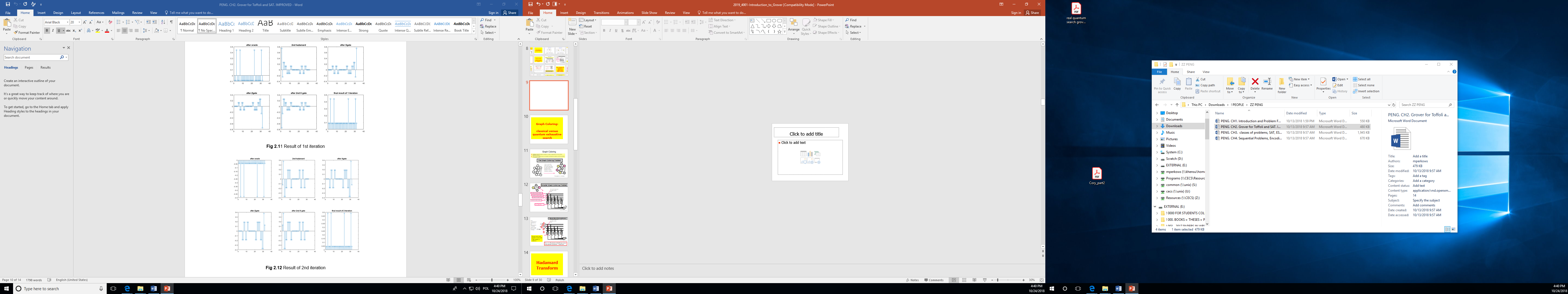 23
31
7
3
Even measuring now the probability of finding one of solutions is high
Measuring after two iterations the probability of measuring one of solutions is very high
Grover for Graph Coloring
A Simple Graph Coloring Problem
1
3
2
We need to give all possible colors here
4
Two wires for color of node 1
Two wires for color of node 2
Two wires for color of node 3
Two wires for color of node 4





Gives “1” when nodes 1 and 2 have different colors
13
23
24
34
12
F(x)
Value 1 for good coloring
≠
≠
≠
≠
≠
Sequential Generator and Oracle for Graph Coloring
Counter with 2 8 states
Sequential Generator
We need to give all possible colors here
Oracle
Gives “1” when nodes 1 and 2 have different colors
1  3
2  3
2  4
3  4
12
F(x)
Discuss naïve non-quantum circuit with a full counter of minterms
Value 1 for good coloring
≠
≠
≠
≠
≠
≠
≠
≠
≠
≠
00000000
11111111
Oracle number 0
Hypothetical 
Parallel
 Computer 
for Graph Coloring 
and 
28 combinational 
oracles
1≠3
1≠3
2≠3
2≠3
2≠4
2≠4
3≠4
3≠4
1≠2
1≠2
F(x)
F(x)
Value 1 for good coloring
Value 1 for good coloring
28 combinational 
oracles
Oracle number 2 8
In case of quantum circuit, combinational parallelism is realized by superposition of states.
Circuit calculates on 2n states at the same time
Simple Graph Coloring Problem
≠
≠
≠
≠
≠
We need to give all possible colors here
Give Hadamard for each wire to get superposition of all state, which means the set of all colorings
Now we have quantum oracle with quantum reversible gates
H
|0>
H
|0>
H
|0>
H
|0>
……
|0>
H
1  3
2  4
2  3
3  4
12
f(x)
F(x)
Value 1 for good coloring
Now we will generate whole Kmap at once using quantum properties - Hadamard
Reversible,
Built from standard quantum gates like Toffoli, CNOT, NOT.
Calculate candidates in parallel, thanks to quantum superposition
From Classical to Quantum Oracles
Non-reversible,
Built from standard gates like AND,OR,EXOR, NOT.
Calculate candidates sequentially
Classical Oracle
Quantum Oracle
Reducing Optimization Problems to Decision Problems withModified Oracles
Grover for Minimum Set of Support Problem
Hybrid Classical-Quantum Computer creates a sequence of modified oracles for Grover
IDEA
Example: Minimum Set of Support
Machine Learning
ACD Decomposition
Rule Simplification
Petrick Function
Fundamental Algorithms
Unate Covering
Minimum Set of Support Problem
POS SOP conversion
SOP  Minimization
Binate Covering
Test Minimization
Logic Synthesis
Example: Minimum Set of Support
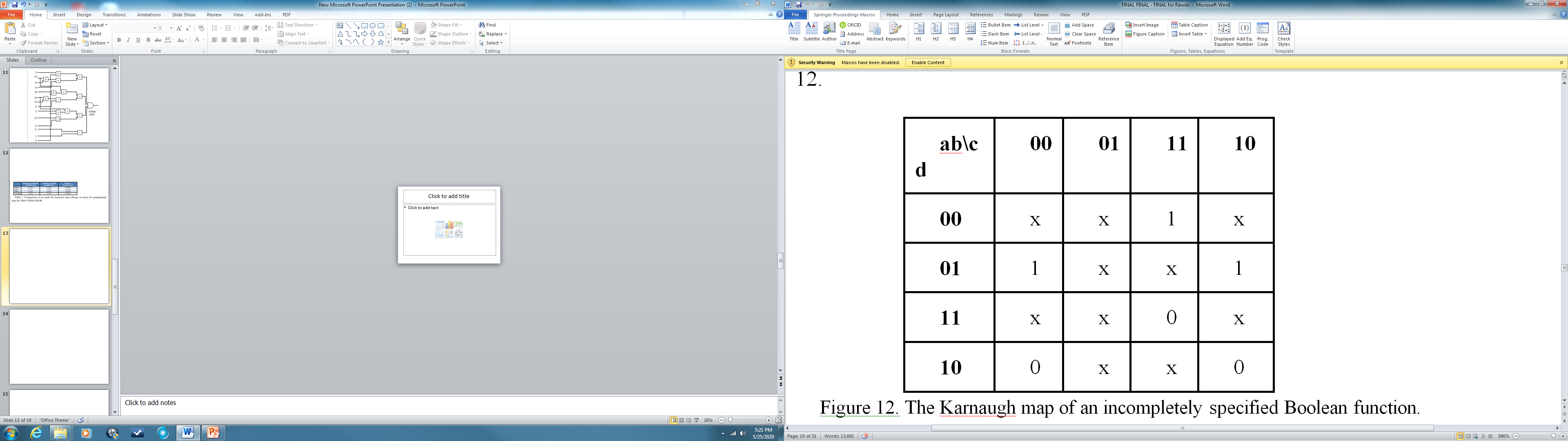 Karnaugh Map of an incomplete function of 4 variables a,b,c,d. (Mathematically a relation)
ab\cd
Compare evey true minterm with every false minterm
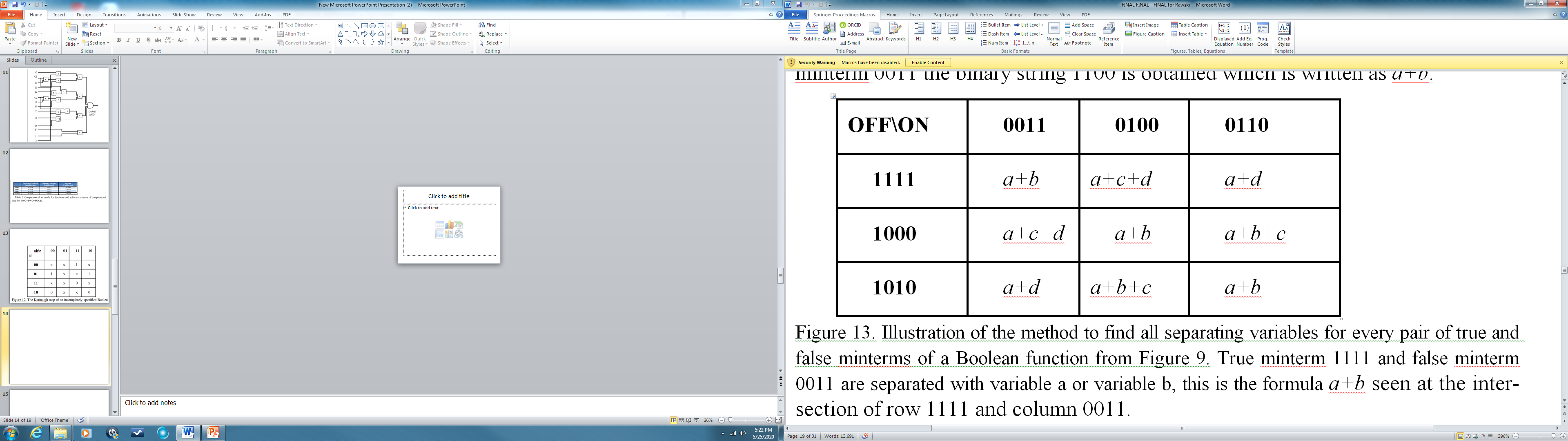 From Relational Specification to Set of simple Boolean Equations
From Individual Equations to a single equation
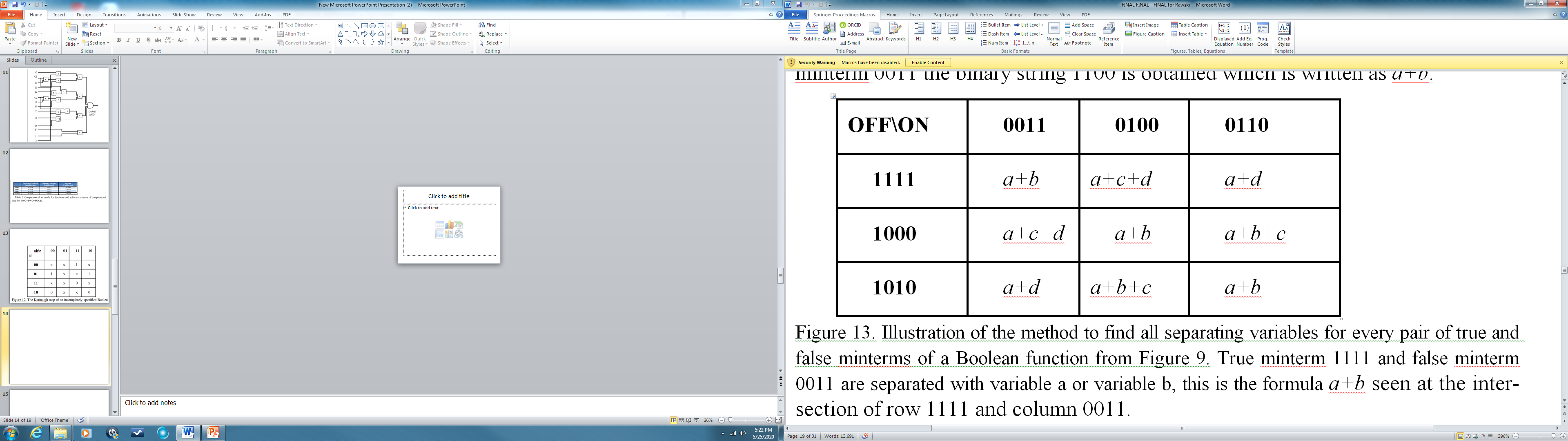 Local Equations of Boole
Single Equation of Boole
CLASSICAL
(a+b).(a+c+d).(a+d).(a+c+d).(a+b).(a+b+c).(a+d)
.(a+b+c).(a+b)
QUANTUM
Using Laws of Boolean Algebra
solution
Oracle
a + bd
(a+b).(a+d)
POS
SOP
Encoding and explanation of Grover Oracle for this problem
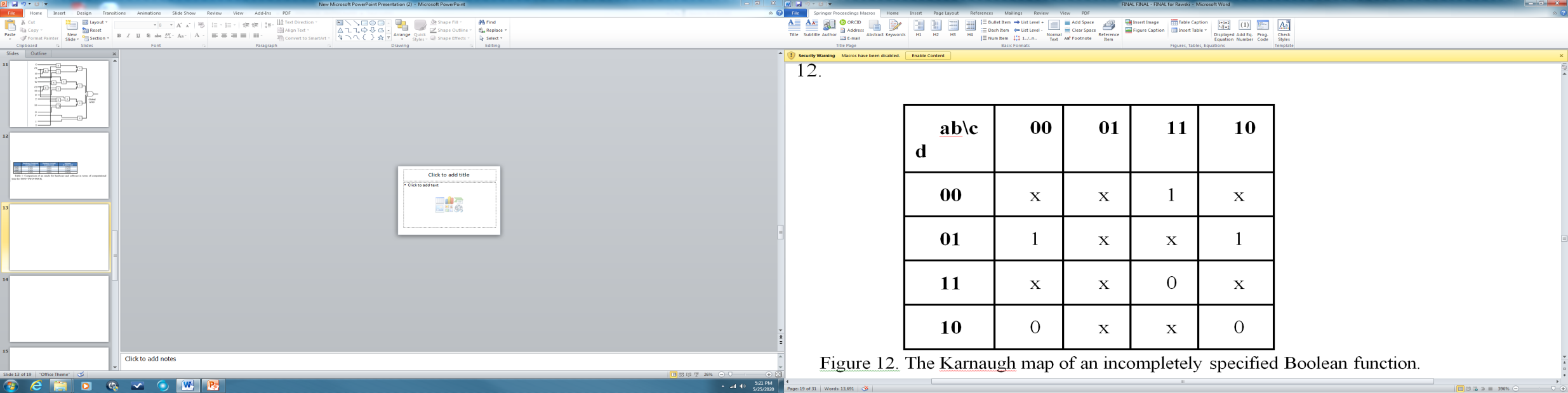 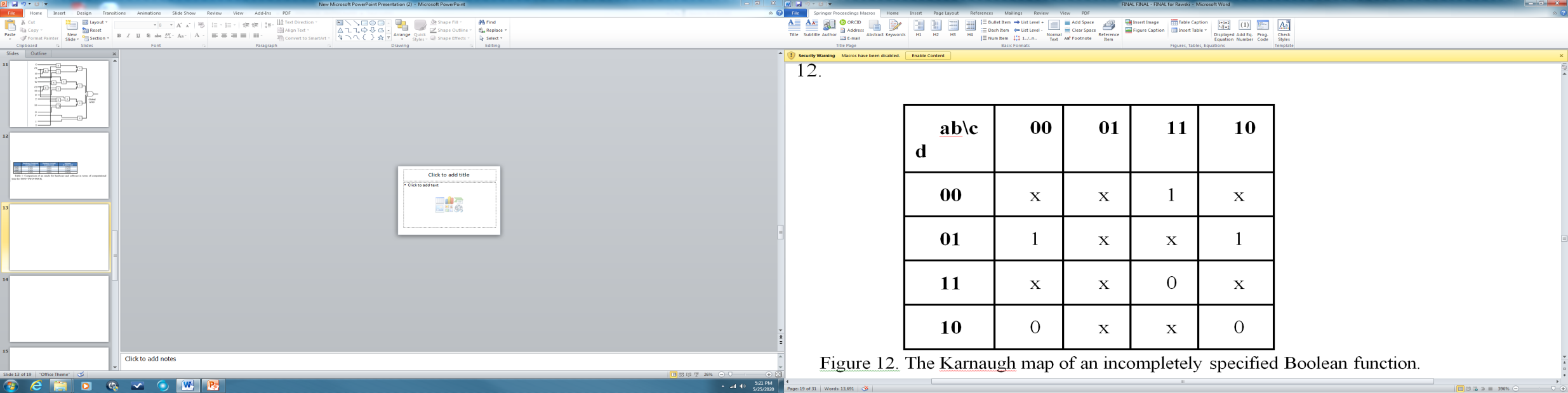 (a+b).(a+d)
Oracle
a + bd
ab\cd
ab\cd
POS
SOP
(a+d)
ENCODING
Solution bd
(a+b)
a = 1000
b = 0100
c = 0010
d = 0001
ab = 1100
acd = 1011
0
0
0
0
0
0
0
0
0
0
1
1
0
0
1
1
1
1
1
1
1
1
Solution a
This cell 1000 is encoding of solution a
Finding solution a we want to exclude all included in a,
such as ab, ac, abc, abcd
Idea of modifying oracles
Grover Oracle for all solutions to this problem
Use De Morgan Rule
a  b  0
a
ENCODING
a = 1000
b = 0100
c = 0010
d = 0001
ab = 1100
acd = 1011
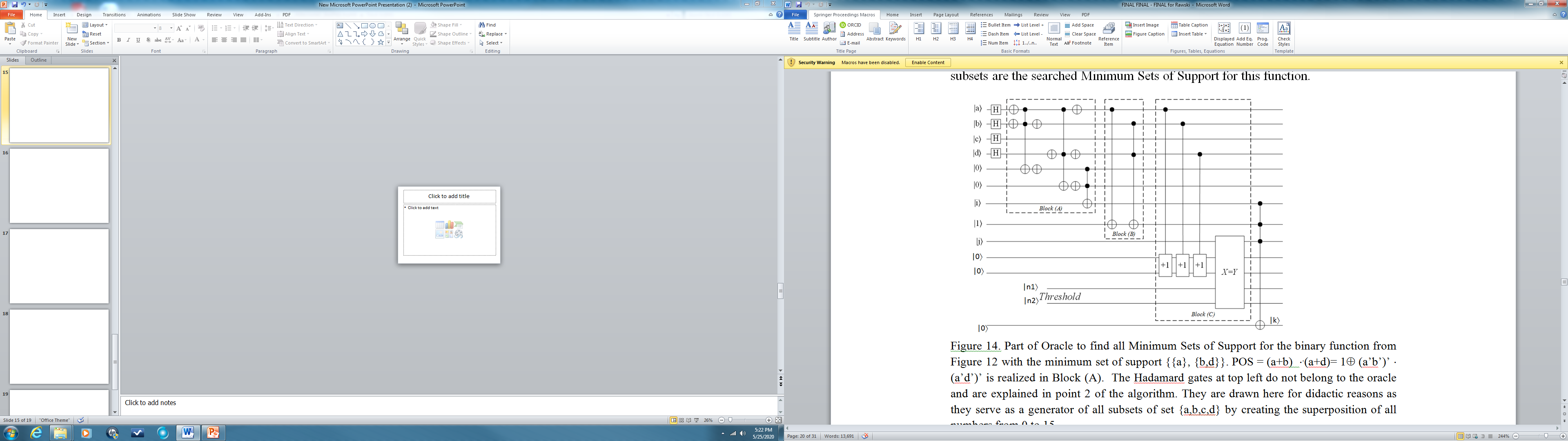 (a+b)
a
b
(a+d)
c
d
0
(a+b).(a+d)  0 =  (a+b).(a+d)
0
0
This oracle would find all solutions to problem but most of them would be non-minimal
First Grover Oracle for this problem
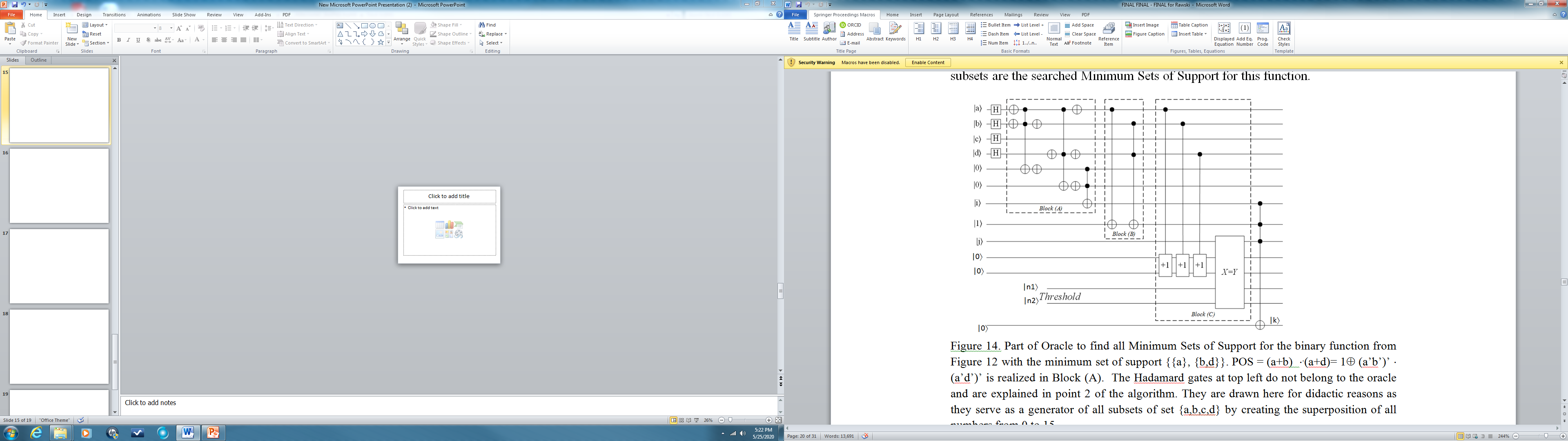 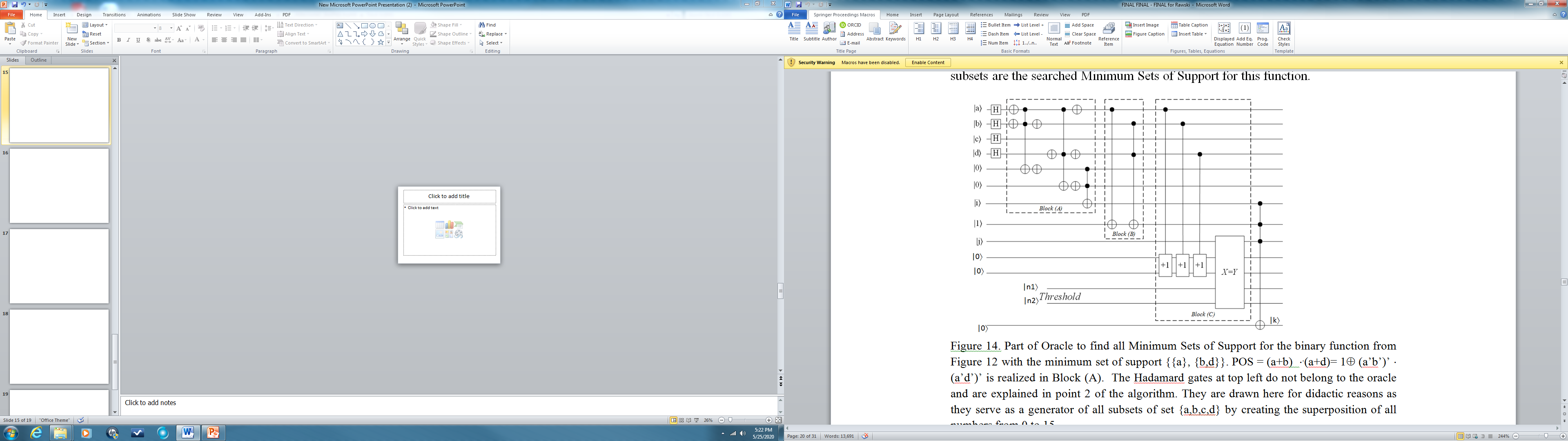 Controlled adder of 1
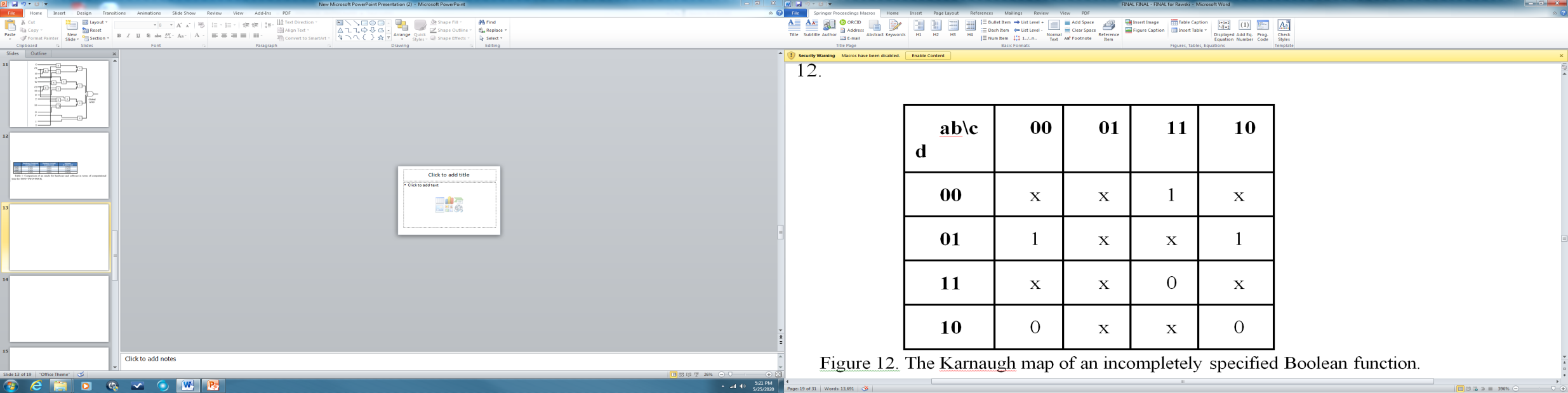 Solution bd
ab\cd
0
0
0
0
0
0
Solution a
We find solution a with the cost of  1
Set threshold to 1
Final oracle output
First Grover Oracle for this problem
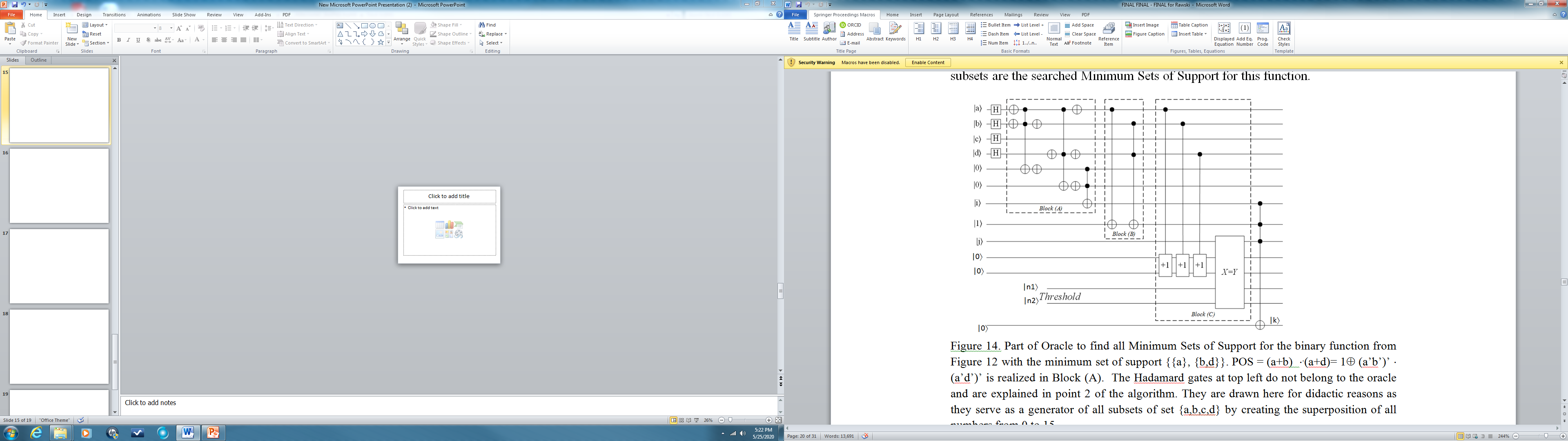 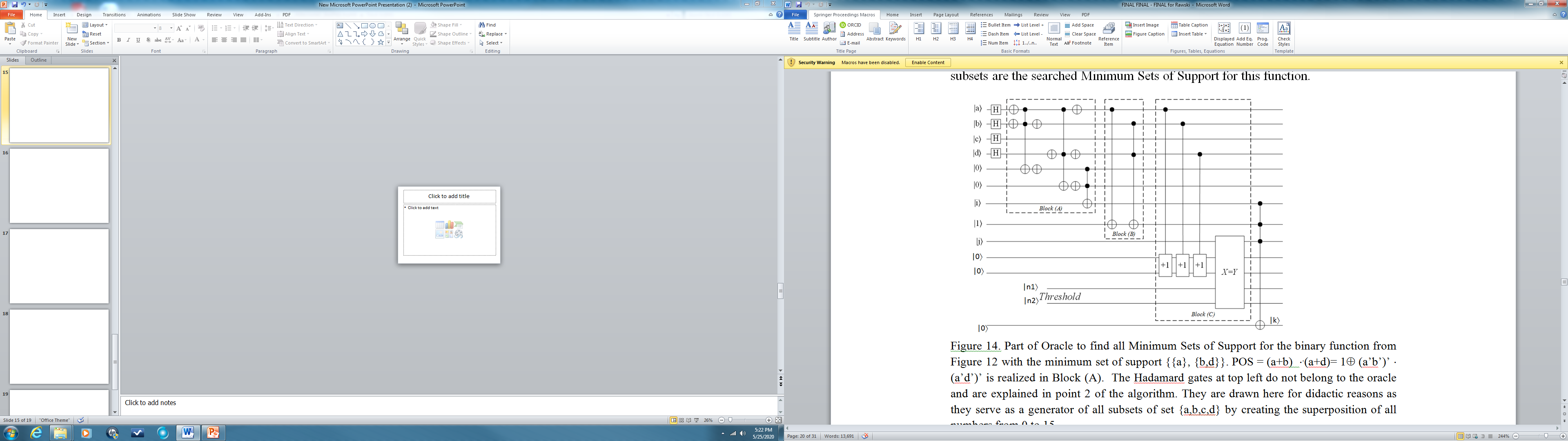 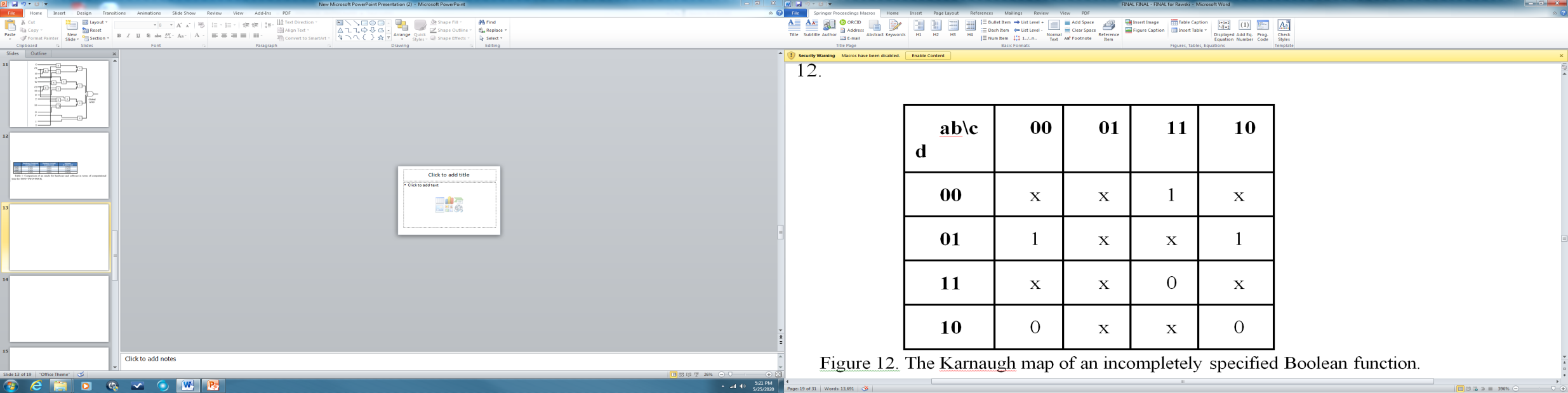 Solution bd
ab\cd
0
0
0
0
0
0
0    0    0    0
0    0    0    0
Solution a
We find solution a with the cost of  1

We remove all solutions included in a, such as ab, ac, abc, etc
Set threshold to 1
Final oracle output
Second Grover Oracle for this problem
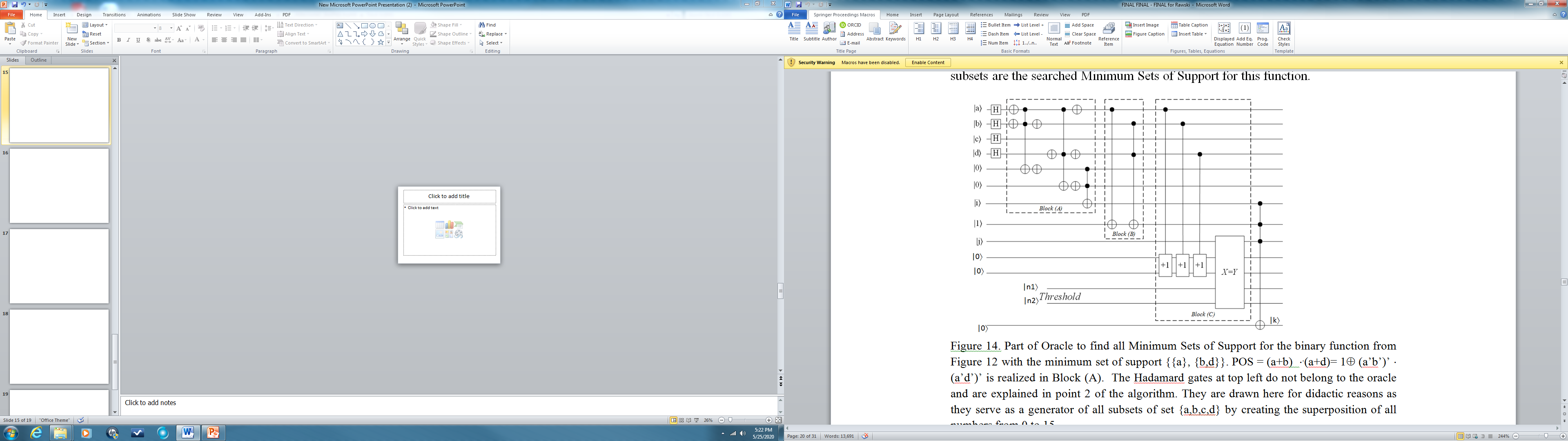 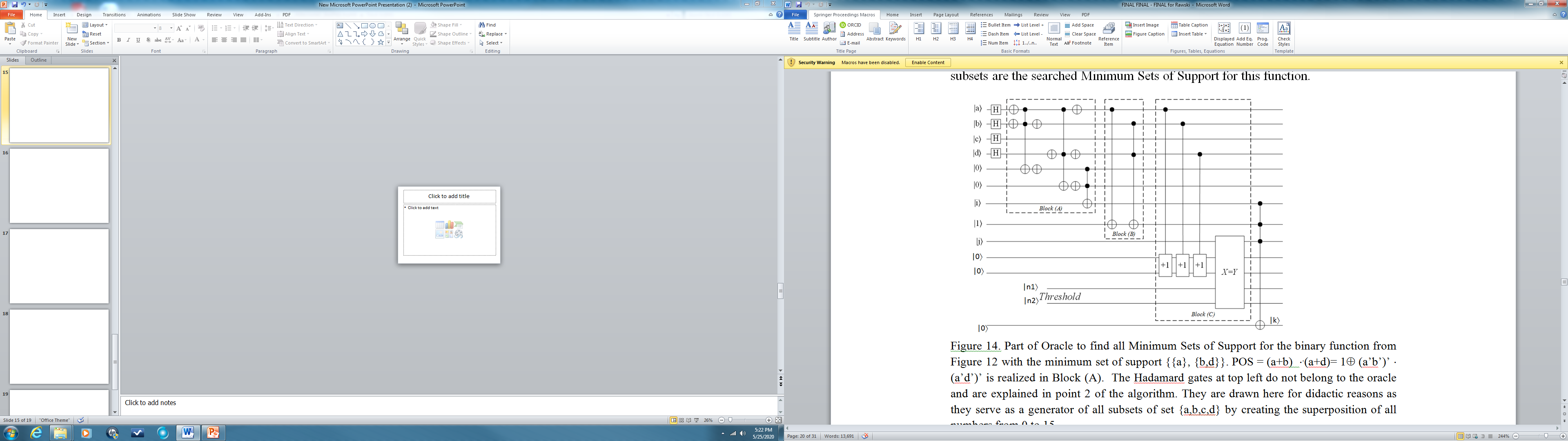 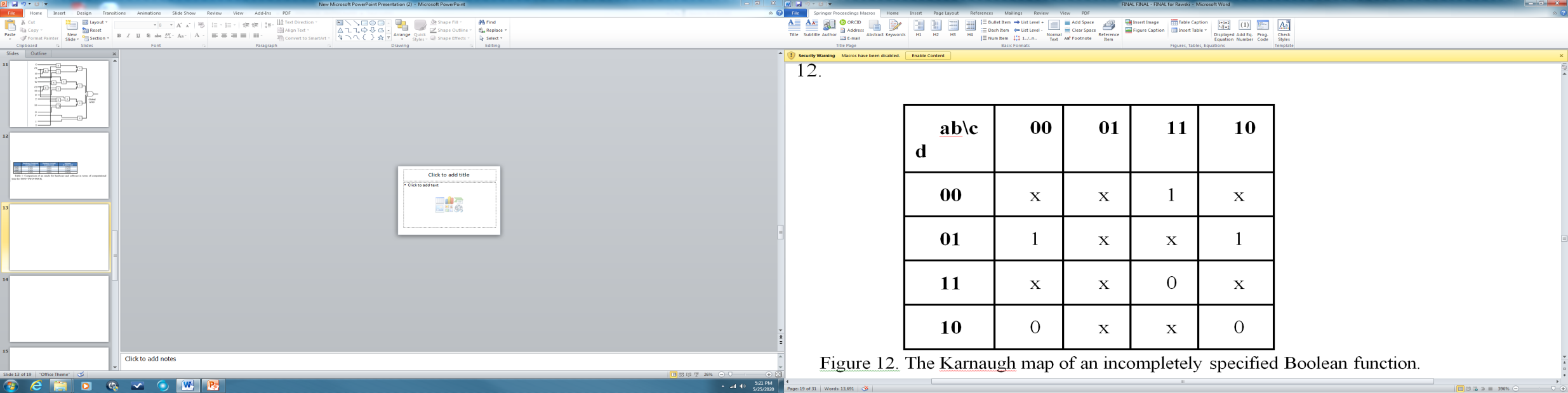 Solution bd
ab\cd
0
0
0
1   1
0
Solution a
|1
Block B
We remove solution a from the set of solutions
Set threshold to 2
Final oracle output
Third Grover Oracle for this problem
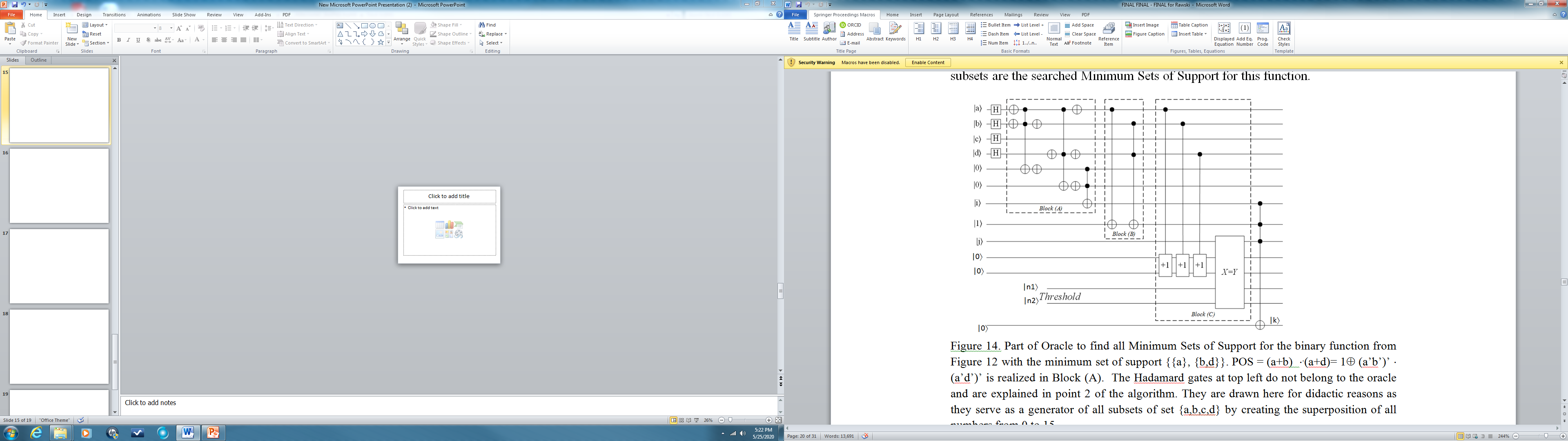 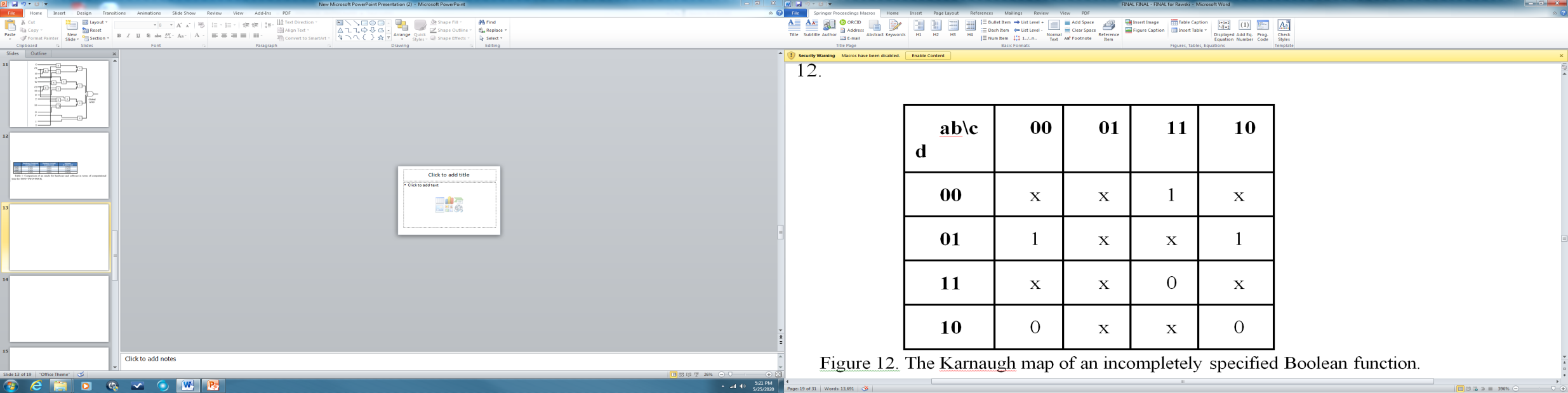 ab\cd
0
0
0
0
0
0
0
0
0
0
0
0
0
0
0
0
There is no solution
Grover gives something random, every time different.
We can verify or we can run earlier Quantum Counting to count number of solutions
Invertible Quantum
Quantum Grover
Classical FPGA
Invertible FPGA
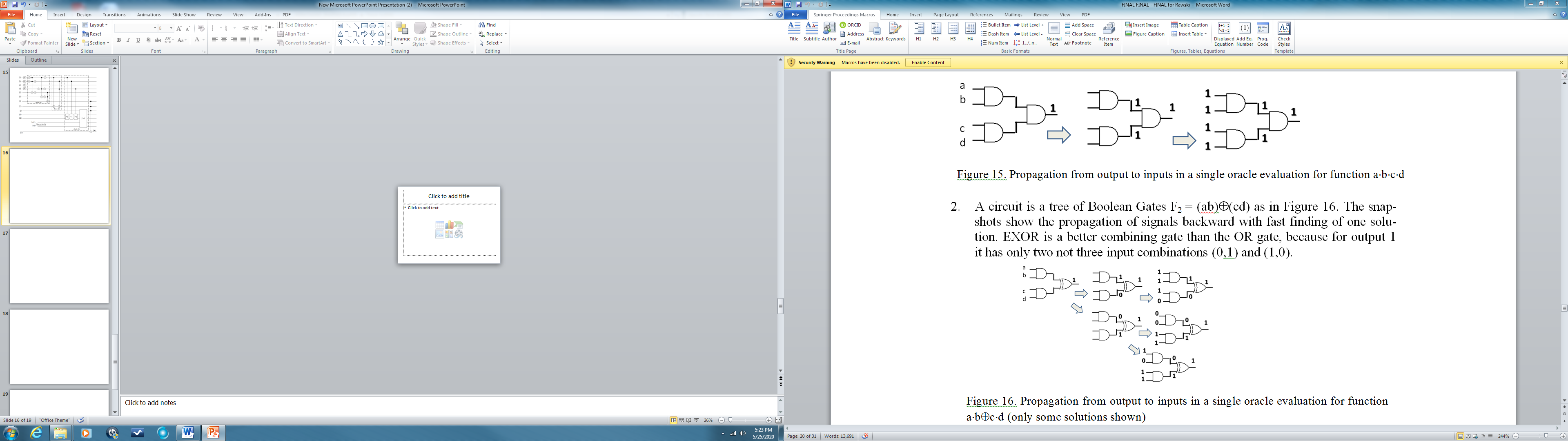 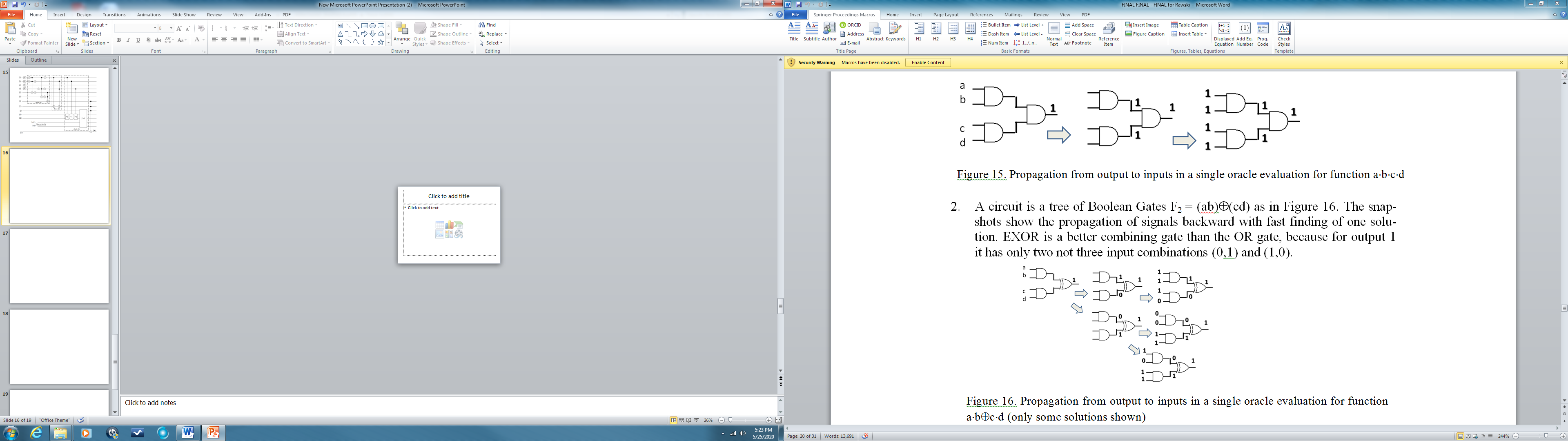 Spin and other nano-technologies
Quantum Hopfield Neural Network  -based
Small QHNN
Small QHNN
Small QHNN
The idea of Generalized Oracle is central to all these approaches
Conclusions
Presented approach allows to solve all Constraint Satisfaction Problems.
Optimization problems are solved by sequence of CSP with modified oracles.
Oracles can be built in several technologies:
 FPGA, 
magnetic spins
quantum.
Quantum oracles use reversible logic.
Invertible oracles use invertible logic.
In FPGA we can model both classical and invertible logic oracles.
Conclusions (cont)
When FPGA is used for invertible logic the most important is to create a very high quality Random Number Generator.
These are subjects of our research
Commercial Quantum RNG based on Hadamard Gates
LFSR, EXOR forest, jitter generators
FPGAs with analog-like random number generators.

FPGA realizations
Prolog Simulations
Quantum realizations of Grover Methodology
Quantum realizations of Invertible Logic with QHNN (Quantum Hopfield Neural Net)
OUR RESEARCH
Magnetic Spin Technology
Neural Networks
Quantum Neural Networks
Invertible Logic
Classical
Digital Circuit Design
Generalized Oracles
Approach
Inverse Problems
Classical Oracle
Reversible
Digital Circuit Design
Constraints Satisfaction Problems
Quantum
Digital Circuit Design
Optimization
Problems
Reversible
Logic
Questions often asked
How practical is this?
When we will have large quantum computers?
Error Detection and Correction.
Can we combine the powers of Invertible Logic and Reversible Logic in Quantum technology to create superior algorithms?

What is the methodology? What is the math?
Combinatorics, coding theory, numeric representations
Algorithms and Complexity
Spectral Methods
Digital Design
Algebra, graph theory, partition theory, cube calculus theory

We do not discuss:
 Quantum Technologies 
or Magnetic Spin Technologies

I welcome any question!
Current research
No time to discuss